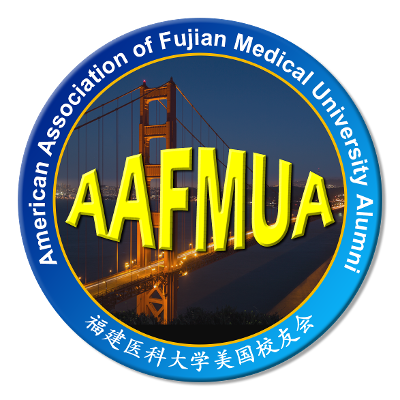 🩺 Suicide Risk Assessment and Management
Host: Chen bin zhong, MD         SPEAKER: Shao HUA YE, md
🕰️ Agenda:
1.	Understanding Suicide Risk
2.	Conducting a Suicide Risk Assessment
3.	Immediate Management and Safety Planning
4.	Treatment Approaches
5.	Collaborative Care with Psychiatry
6.	Practical Case Scenarios
7.	Q&A
________________________________________
🧠 1. Understanding Suicide Risk
🔍 Epidemiology:

Suicidal thought: passive, active , with or without plan
Suicidal attempt
Suicidal death or completed suicide
Over 700,000 people die by suicide annually worldwide (WHO, 2023).
Annual Deaths in USA: In 2022, over 49,000 individuals died by suicide, equating to one death every 11 minutes. 
In the U.S., suicide is the 10th leading cause of death, with significant rises among certain populations (e.g., veterans, adolescents, elderly).
Suicide Ideation, Attempt, and Death Rates by Age
Adolescents (15-24 years):
    Suicidal thoughts: Approximately 18-20% report experiencing ideation.
       CDC 2021, 22% HIGH SCHOOL STUDENTS EXPERIENCING serious SUICIDAL THOUGHT,  18% making plan.
    Suicide attempts: Around 8-10%.  10% in high school students
    Death rate: Approximately 14 per 100,000;  in 2022 death in age 10-19 
rising due to social pressures, mental health issues, and substance use.
Adults (25-44 years):
Suicidal thoughts: Around 10-12%.
Suicide attempts: Approximately 0.7% report each year
Death rate: Around 18 per 100,000;  
linked to relationship issues, job stress, and financial strain.
Middle-aged adults (45-64 years):
    Suicidal thoughts: Roughly 6-8%.
    Suicide attempts: Around 0.3-0.5% each year
    Death rate : Highest rates at approximately 19.5 per 100,000; 
associated with chronic illness, isolation, and economic hardship.
Older adults (65+ years):
    Suicidal thoughts: About 4-6%.  1-2% serious 
    Suicide attempts: Less frequent but higher lethality; around 0.1-0.2%.
    Death rate:  About 19 per 100,000, with the highest completion rates; risk factors include loneliness, bereavement, and chronic pain.
Suicide rates among healthcare professionals
Healthcare Support Workers: Annual suicide rate of 21.4 per 100,000 person-years.
Registered Nurses: 16 per 100,000 person-years.
Health Technicians: 15.6 per 100,000 person-years.
Physicians: 13.1 per 100,000 person-years. Some studies 28-40 per 100,00
Non-Healthcare Workers: 12.6 per 100,000 person-years.
Specialties:
Psychiatry and Anesthesiology: Higher risk of suicide compared to other specialties.
Radiology and Rehabilitation Medicine: Elevated risk noted. 
Orthopedic Surgeons: Among surgical fields, orthopedic surgeons had the highest prevalence of suicide at 28.2% in surgeons.
Gender Differences
Female Physicians: 76% higher risk of suicide compared to the general population.
🚩 Risk Factors:
•	Psychiatric: Depression, psychosis, substance abuse
•	Medical: Chronic illnesses, terminal diagnoses
•	Personal: Previous attempts, family history of suicide
•	Psychosocial: Unemployment, isolation, recent losses
•	Environmental: Access to lethal means
________________________________________
📝 2. Conducting a Suicide Risk Assessment
🩺 Key Elements:
🔑 Ask directly and non-judgmentally:
•	“Have you had thoughts about hurting or killing yourself?”
•	“Do you have a plan?”
•	“Have you attempted suicide before?”
📋 Assess:
1.	Suicidal Ideation: Frequency, duration, intensity
2.	Plan: Specificity, lethality, availability of means
3.	Intent: Desire to die vs. desire to escape pain
4.	Protective Factors: Family support, coping skills, religious beliefs
Risk Assessment Tools
PHQ-9 Focus on question 9 for suicidality.
Columbia-Suicide Severity Rating Scale (C-SSRS):Evaluates suicidal ideation severity and behaviors.
Ask directly: "Have you had thoughts of harming yourself?“
SBQ-R
Columbia-Suicide Severity Rating Scale (C-SSRS) – Scoring and Risk Stratification ( self-report )
Suicidal Ideation:
.
2. Suicidal Behavior:
2. Suicidal Behavior:
3. Risk Stratification & Clinical Implications:
Suicide Behaviors Questionnaire-Revised (SBQ-R)📝( self-reported)
🧮 SBQ-R Scoring Overview:
4 items: 1 life time suicidal ideation and attempts. 2 frequency of suicide ideation over past year,  3, communication of suicidal intent to others, 4 likelihood of future suicidal behavior
Each item on the SBQ-R has a different scoring range. The total score ranges from 3 to 18 points.
•	General Population Risk Cutoff: ≥7
•	Clinical Population Risk Cutoff: ≥8
➡️ Scores meeting or exceeding these thresholds indicate elevated suicide risk, requiring further assessment and possible intervention.
.
: SBQ-R Items & Detailed Scoring Instructions
📄 Item 1: Lifetime Suicidal Thoughts and Attempts (Score: 1–6)
"Have you ever thought about or attempted to kill yourself?"
•	Never: 1 point
•	Brief thoughts, no intent: 2 points
•	Serious ideation, no attempt: 3 points
•	Plan but no attempt: 4 points
•	Attempt without medical treatment: 5 points
•	Attempt requiring medical treatment: 6 points
📄 Item 2: Frequency of Suicidal Ideation in Past Year (Score: 1–5)
"How often have you thought about killing yourself in the past year?"
•	Never: 1 point
•	Rarely (once): 2 points
•	Sometimes (2–3 times): 3 points
•	Often (4–5 times): 4 points
•	Very often (6+ times): 5 points
Item 3: Disclosure of Suicidal Intent (Score: 1–3)
"Have you ever told someone you were going to commit suicide, or that you might do it?"
•	No: 1 point
•	Yes, told someone once: 2 points
•	Yes, told more than one person or frequently: 3 points
Item 4: Likelihood of Future Suicide Attempt (Score: 0–6)
"How likely is it that you will attempt suicide someday?"
•	Never: 0 points
•	No chance at all: 1 point
•	Rather unlikely: 2 points
•	Unlikely: 3 points
•	Likely: 4 points
•	Rather likely: 5 points
•	Very likely: 6 points
🔎 Total Score Range: 3–18 points
➡️ Action Threshold:
•	≥7 in the general population → Elevated risk
•	≥8 in clinical settings → Elevated risk
✅ SBQ-R Score Interpretation & Suicide Risk
7: SBQ-R Scoring Example
💡 Patient Responses:
•	Item 1: 4 (Planned suicide but did not attempt)
•	Item 2: 3 (Sometimes thought about suicide)
•	Item 3: 2 (Told someone once)
•	Item 4: 4 (Likely to attempt in the future)
➡️ Total Score: 4 + 3 + 2 + 4 = 13 points → High Risk 🚨
➡️ Next Steps: Develop a safety plan, consult psychiatry, consider hospitalization, and engage the patient’s support system.
🧮 Risk Stratification:
Risk Level	      Features	        Management

Low: 	Passive thoughts, no plan or intent	Outpatient care with close follow-up
Moderate:	Thoughts with vague plan, no immediate intent	Psychiatric evaluation; safety planning
High:   Active plan, intent, access to means	Emergency hospitalization
Key Considerations:
Past suicide attempts are the strongest predictor of future suicide.
Sudden improvement in mood after severe depression may indicate increased risk (due to acquired means to attempt).
Risk fluctuates—frequent reassessment is crucial.
Management and Treatment
A. Immediate Safety Measures  High-Risk Patients:
Immediate psychiatric evaluation.
Possible hospitalization (voluntary or involuntary based on jurisdiction). Means Restriction 
Counseling:   Remove or secure firearms, medications, and other potential tools.
Involvement of Support System: Engage family or friends with patient consent. 
Emergency Protocols:  Call 911 or local emergency services for immediate danger.
C. Pharmacologic Considerations Treat underlying psychiatric conditions cautiously.
Avoid prescribing large quantities of medications with high overdose potential.
Monitor for increased suicidality when initiating antidepressants, especially in younger adults.
D. Psychotherapy Options
Cognitive Behavioral Therapy (CBT): Focuses on cognitive restructuring and behavioral activation.
Dialectical Behavior Therapy (DBT): Particularly effective for borderline personality disorder.  Crisis Intervention Therapy: Short-term strategies to stabilize acute crises.

E. Legal and Ethical Considerations 
Confidentiality: Limitations apply when there is a duty to protect the patient or others. 
Documentation:  Thoroughly record assessments, decisions, safety plans, and discussions with patients and families.
Duty to Warn:
In the United States4. No Nationwide Mandatory Reporting Law Unlike child abuse or elder abuse,  the laws regarding mandatory reporting of suicidal patients vary by state. 
General principles apply across most states:
1. Duty to Protect: Physicians typically do not have a legal obligation to report suicidal patients to authorities unless there is imminent risk of harm. The priority is to ensure patient safety through hospitalization, referral, or other appropriate interventions.
2. States with Involuntary Commitment Laws for Suicide Risk All U.S. states have some form of involuntary commitment law allowing healthcare providers to detain individuals who pose an immediate risk to themselves. 
California: 5150 hold (72-hour psychiatric hold for danger to self/others)
New York: Mental Hygiene Law §9.39 (Emergency admission for immediate danger)
3. Confidentiality and Exceptions HIPAA (Federal Law): Generally protects patient confidentiality, but physicians can disclose suicidal intent without patient consent if necessary to prevent serious harm.
Some states require or encourage reporting to: Family members or guardians (especially for minors) Mental health crisis teams Law enforcement (in cases involving weapons, threats, or danger to others)
Some states may require reporting if the patient is part of a vulnerable population (e.g., minors, individuals under guardianship).
🦺 3. Immediate Management and Safety Planning
🚨 When to Hospitalize:
✅ Active plan with intent and means
✅ Recent suicide attempt
✅ Severe psychiatric symptoms (e.g., psychosis, mania)
✅ Lack of social support or inability to ensure safety
🛡️ Safety Planning Intervention: (Not just a "no-suicide contract")
1.	Identify warning signs
2.	Develop coping strategies (e.g., distraction, relaxation)
3.	List social supports (friends, family, crisis lines)
4.	Provide emergency contacts
5.	Reduce access to lethal means (firearms, medications)
📞 Emergency Contacts:
•	988 Suicide & Crisis Lifeline (U.S.)
•	Local emergency services (911 if immediate danger)
Comprehensive Risk Assessment Components
Ideation: Frequency, duration, and intensity of suicidal thoughts. 
Plan:  Specificity: "Do you have a specific plan?“
Lethality: Assess if the plan could be fatal.
Access: Determine if the patient has means to carry out the plan.  
Intent: Explore if the patient intends to act on the plan or thoughts.  
Protective Factors:  Family and social support, Religious or cultural beliefs against suicide, Future-oriented thinking and responsibilities (e.g., children, pets)
Medication Treatment for Suicide Prevention
Pharmacological treatment plays a crucial role in reducing suicidal ideation and preventing suicide attempts, particularly in patients with psychiatric disorders.
1. Lithium (For Bipolar Disorder & Depression)💊 Mechanism: Mood stabilizer with anti-suicidal properties independent of its mood-stabilizing effects.
✅ Evidence: Studies show a 60–80% reduction in suicide risk in patients with bipolar disorder and recurrent depression.  Long-term lithium use reduces impulsivity and aggression.
2. Clozapine (For Schizophrenia & Schizoaffective Disorder)💊 Mechanism: Atypical antipsychotic with unique anti-suicidal effects.
✅ Evidence: The only FDA-approved medication to reduce suicide risk in schizophrenia.Clinical trials (e.g., the InterSePT study) show a significant decrease in suicidal behavior compared to other antipsychotics.
🚨 Precautions: Risk of agranulocytosis
0c
3. Selective Serotonin Reuptake Inhibitors (SSRIs).✅ Evidence:Effective in treating major depressive disorder (MDD),.Studies show that fluoxetine (Prozac) and sertraline (Zoloft) are linked to reduced suicide rates in adolescents and adults.
.4. Ketamine & Esketamine (For Treatment-Resistant Depression & Acute Suicidal Ideation)
💉 Mechanism: NMDA receptor antagonist; rapidly reduces suicidal thoughts
.✅ Evidence:Ketamine (IV infusion): Rapid reduction in suicidal ideation within hours, lasting for days. Esketamine (Spravato, nasal spray): FDA-approved for acute suicidal ideation in MDD.🚨 Precautions: Requires monitored administration due to dissociative side effects and potential for misuse
5. Antidepressants (Non-SSRI)✅ Venlafaxine (Effexor), Duloxetine (Cymbalta) (SNRIs)Used when SSRIs are ineffective. Be cautious in early treatment (may increase suicidal thoughts).✅ Mirtazapine (Remeron)Effective for depression with insomnia or weight loss. .Less risk of increasing suicidal thoughts compared to SSRIs.✅ Bupropion (Wellbutrin)Used for depression, but avoid in patients with high suicide risk due to potential for increased agitation.
6. Anti-Anxiety & Sedative Medications (For Acute Agitation)✅ Benzodiazepines (e.g., Lorazepam, Clonazepam)Used short-term for acute anxiety or agitation.
7 Atypical Antipsychotics (e.g., Quetiapine, Olanzapine)Used for agitation and mood stabilization in high-risk patients.
1. The Case of Actor Matthew Perry in October 2023, actor Matthew Perry, renowned for his role in "Friends," tragically passed away due to acute ketamine toxicity. Perry had been undergoing ketamine therapy for depression, but investigations revealed that he received 27 unauthorized ketamine injections over three days, administered by his assistant, leading to his accidental overdose. This case underscores the potential dangers of unsupervised ketamine administration and the importance of adhering to medical guidelines.
🧠 Non-Pharmacological:
•	Psychotherapy: Cognitive Behavioral Therapy (CBT), Dialectical Behavior Therapy (DBT) for chronic suicidality.
•	Electroconvulsive Therapy (ECT): For severe, treatment-resistant depression with high suicide risk.
🏥 6. Practical Case Scenarios
📝 Case 1:
•	45-year-old male with new-onset depression after job loss.
•	Reports occasional thoughts of “wanting to disappear” but denies plan or intent.
•	Management: Safety planning, initiate antidepressant, refer to therapy, arrange close follow-up.
🚑 Case 2:
•	70-year-old female with chronic pain and recent overdose attempt.
•	Expresses hopelessness and “no reason to live.”
•	Management: Emergency hospitalization, psychiatric evaluation, address pain management.
________________________________________
🔔 7. Key Takeaways:
✅ Always ask directly about suicide.
✅ Assess risk systematically (ideation, plan, intent, means).
✅ Develop a safety plan and restrict access to lethal means.
✅ Refer high-risk patients promptly to psychiatry.
✅ Internists and  PCP play a crucial role in early identification and coordination of care.
________________________________________
📝 PHQ-9 Questions and Scoring
Patients rate how often they’ve been bothered by the following symptoms over the past 2 weeks:
📊 Scoring & Depression Severity